Office of INDEPENDENT Compliance work session
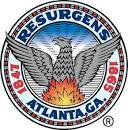 Office of Felicia A. Moore 
Atlanta City Council President
The Purpose of Compliance
The code section for this Office of Independent Compliance was developed through researching best practices in other cities. The Emory University Office of Compliance and Senate Bill 269 were also reviewed. The code sections were adapted and modified from the City Auditor’s section in the Charter and the Standard of Conduct in the Code of Ordinances.
The purpose of the office of independent compliance is to protect the integrity of the government of the City of Atlanta by prohibiting any official, employee, vendor or contractor/consultant, appointee or members of any of the city’s boards, authorities, commissions, agencies, organizations etc. from engaging in any action that is not in compliance with the city’s charter, code, or any external regulations including, but not limited to, county, state, federal and other laws. 

Independence, Monitoring, Enforcement
Key Points of the Legislation
Sec.2-831. - Violations; appeals – Any findings and recommendations made by the independent compliance officer will be reported to the mayor, council president and all members of council via communication at the next upcoming full council meeting. The communication will include draft legislation of the board’s recommendations to be placed on the agenda of the finance/executive committee at their next meeting following the full council meeting.  The finance/executive committee will provide its recommendation which will then move to the full council for final adoption and then to the mayor for approval.
Sec. 2-834. – Special investigation - The president of council, members of council or the mayor may request the independent compliance officer to perform special investigations of a limited scope intended to determine a violation made by any officials, employees, vendors and contractors/consultants or appointees to any of the city’s boards, authorities, commissions etc.
Sec.2-831.- Violations; appeals –
 1. Administrative sanction of not more than $1,000.00 assessed by the board of independent compliance; 
2. Public reprimand by the board of independent compliance; and/or 
3. Prosecution by the city solicitor in municipal court and, upon conviction, to a fine of up to $1,000.00 per violation and up to six months imprisonment, whether the subject of the complaint is elected or appointed, paid or unpaid.
The Structure of The Office
The Office of Independent Compliance shall have a proposed budget of $1.4 million with an office staff including, but not limited to:
One independent compliance officer 
One deputy independent compliance officer
Two investigators 
 Executive assistant(s)

*An accompanying resolution requesting the mayor include this office of independent compliance in the FY 2019/2020 general fund budget has been introduced as well.
Office of Independent Compliance
Create an independent organization. 

Consolidate and enforce transparency, oversight and accountability functions.
Board of Independent  Compliance
Independent Compliance Officer
Similar in structure to Board of Ethics with organization appointees from related areas of discipline. 
Selection of Director of Compliance. 
Recommend employee action
 Make findings, determinations, penalties and referrals for criminal prosecution.
Hired by Board of Compliance for Independence.

Supervise /hire staff/investigate.
Suggested Areas of Authority
Consolidate ordinance proposals for: Open Records, Transparency and Integrity.
Transparency
Open records
Lobbying reporting
Integrity
Mayor’s Office of Contract Compliance.
Law Dept. Compliance Officer 
Integrity Hotline
City Code
• Purchasing cards 
• Travel policy 
• HR Pay and other issues
Federal, State, County Regulations 
Gratuities 
Advising on regulations
Enforcement 

All elected officials and their employees
 
Members of boards, commissions etc.
Best Practices in Other Cities
A review of best practices in other city governments consistently showed compliance functioning under the purview of existing departments or combined with other functions. While these examples have some elements of compliance enforcement, this proposal has a more comprehensive and independent concept for establishing an Office of Independent Compliance. 

Austin, Texas : Ethics & Compliance Team under the Law Department. 

Chicago, Illinois: Office of Compliance under the Department of Public Health. 

Richmond, Virginia: Provides Compliance certification for the Office of the City Auditor. 

City of Jacksonville, Florida: The Office of Ethics, Compliance and Oversight (ECO).

City of Philadelphia, Pennsylvania: Office of the Inspector General.

State of Georgia: Senate Bill 269 – Implementing an  Inspector General for the City of Atlanta.
Responses
Concerns
Why can't the city auditor’s and ethic officer’s roles just be strengthened? why must we set up a separate police force for corruption?
The enforcement responsibilities of compliance would inevitably mirror management duties. This would put the City Auditor’s Office and the Ethics Office at risk of not conducting audits and investigations independently and without bias. Increasing the responsibilities of an office doesn’t necessarily make it effective. There would need to be increased resources.
What about the cost of this new office?
The legislation to create the office of independent compliance is accompanied but a resolution requesting the Mayor to appropriate $1.4 million dollars in the FY 2019/2020 budget to fund an office equipped with a compliance officer, a deputy compliance officer, investigators and executive assistant(s). This amount pales comparison to the money that we’ve lost due to corruption and the money that we’ve spent on legal fees and initiatives trying to ratify the results of the ongoing FBI investigation. That current amount is at least $10,382,000.00 and counting.
The Conclusion
To ensure public trust in the enforcement, there must be an independent enforcement mechanism. 

“Policy proposals are only as good as their enforcement.” 
  - Felicia Moore 

“We need, first of all, for there to be accountability, for there to be somebody who is responsible for enforcing standards and holding people’s feet to the fire.”
- Jennifer Granholm